5
9
6
1
6
What we covered yesterday…
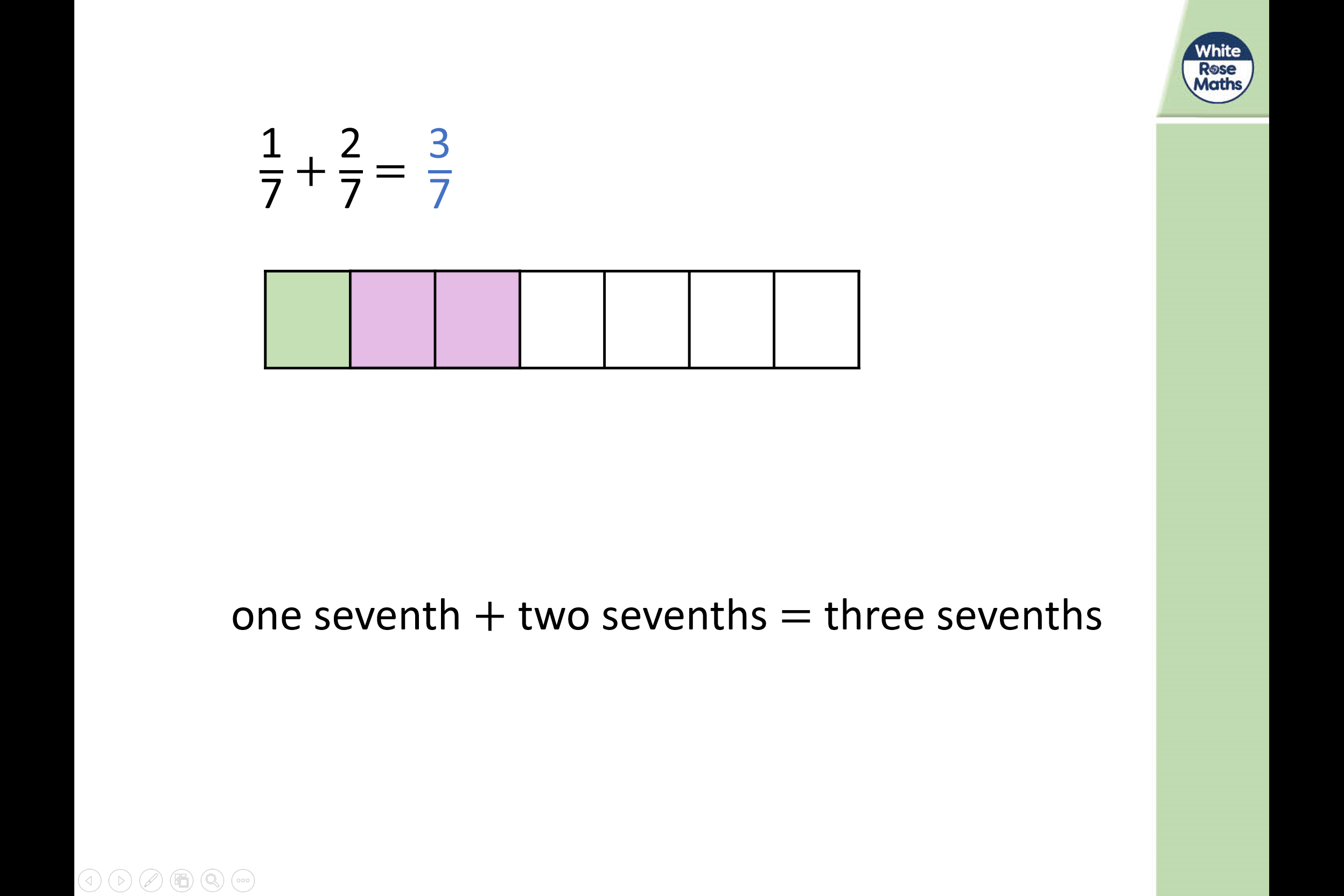 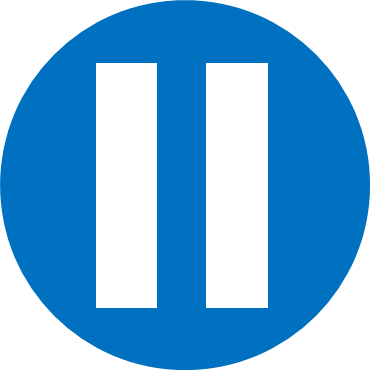 Have a think
What do you notice?
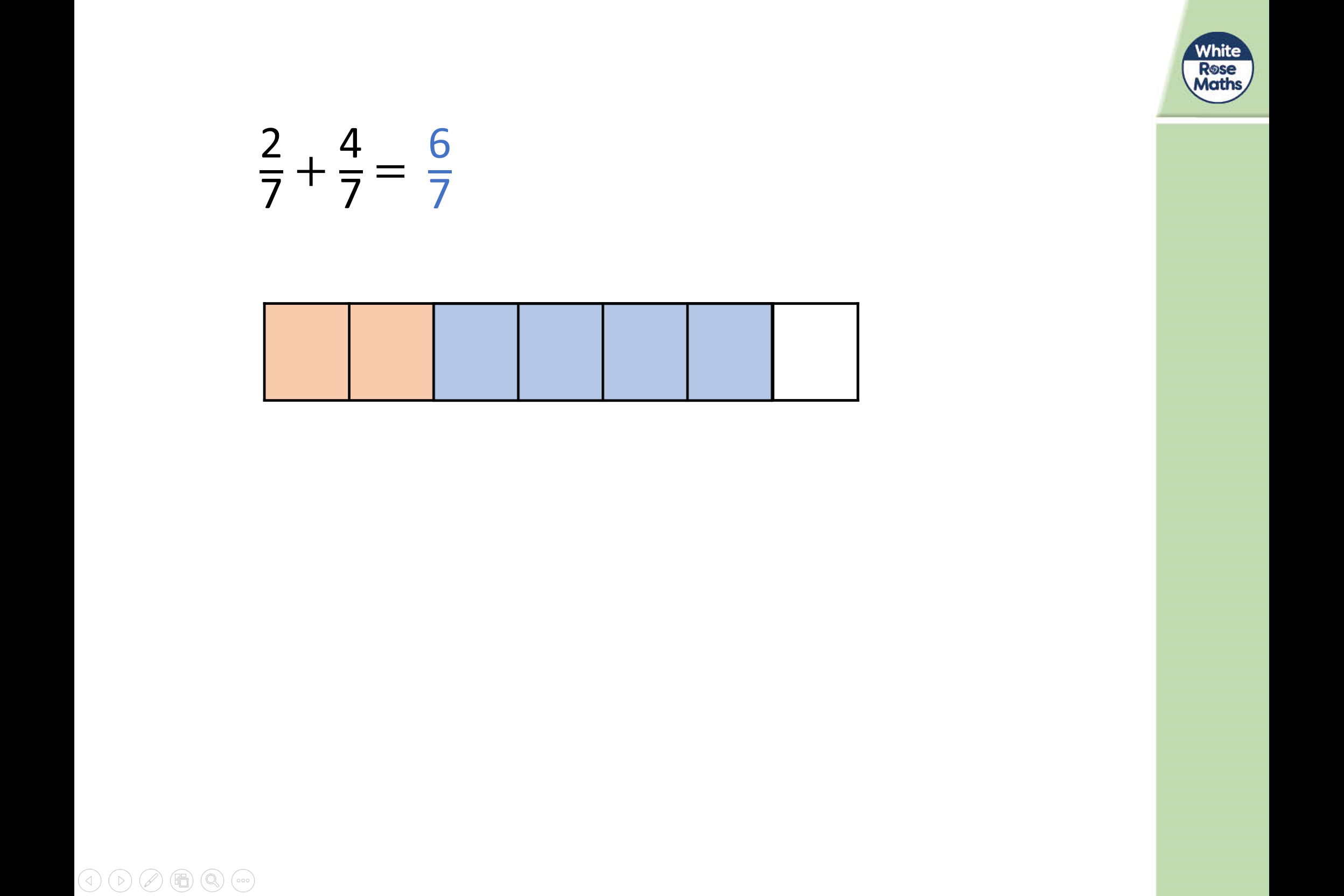 Add the numerators
Keep the denominators
the same
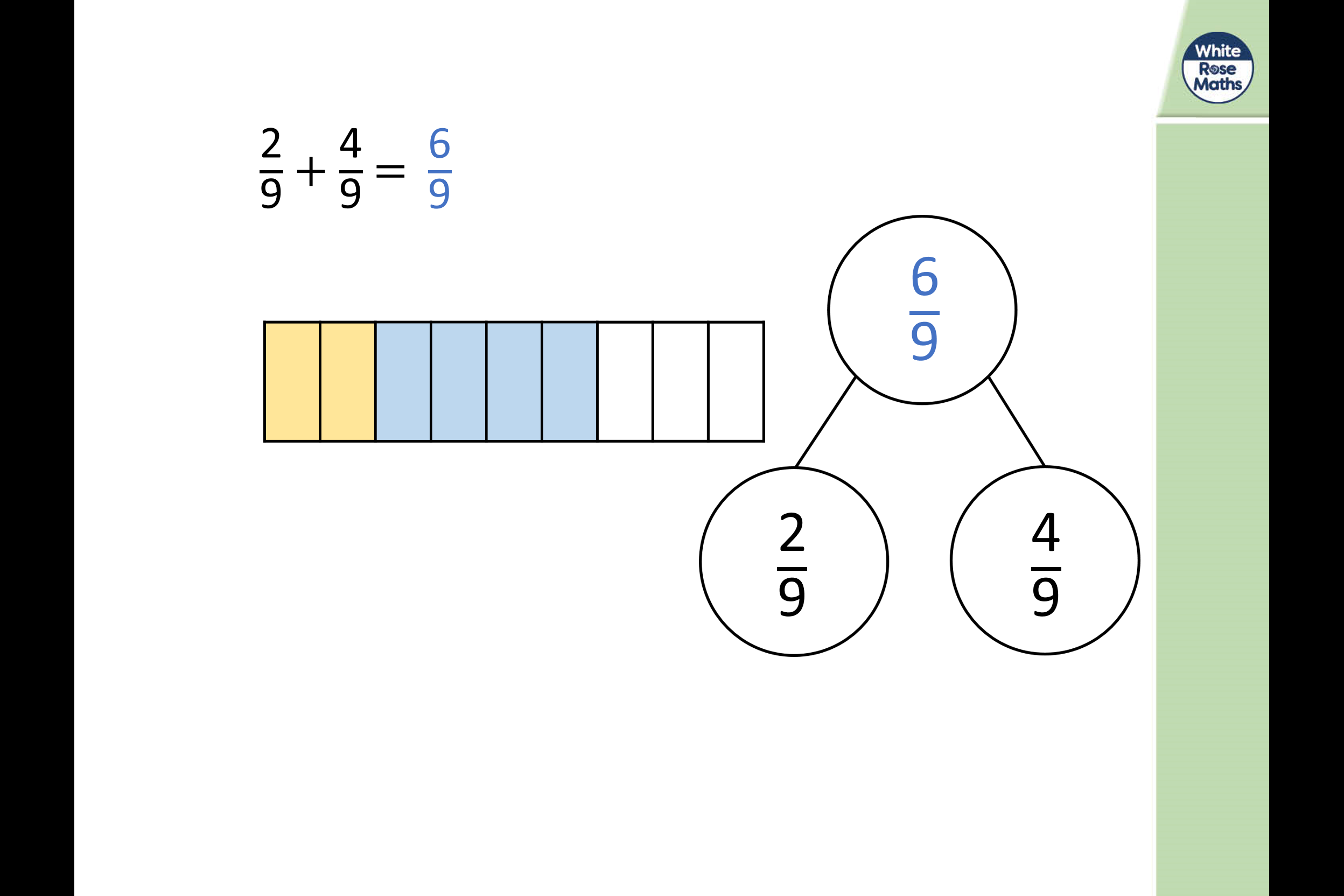 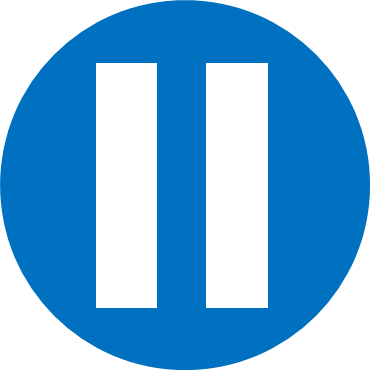 Have a think
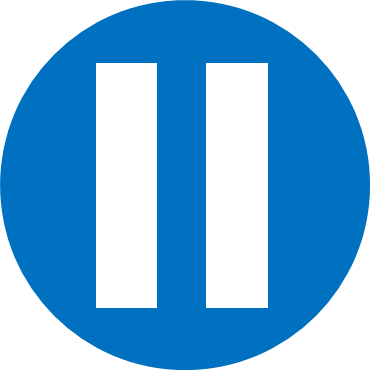 Have a think
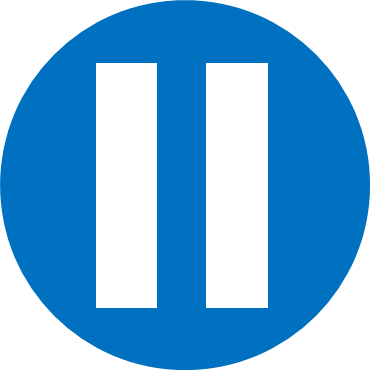 Have a think
Method A
Method B
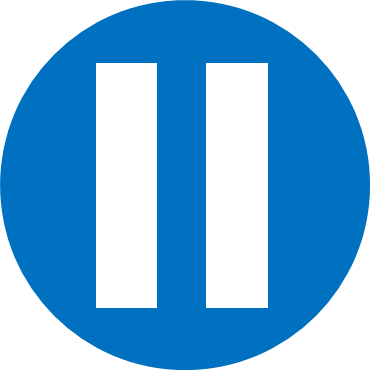 Have a think
2
2
5
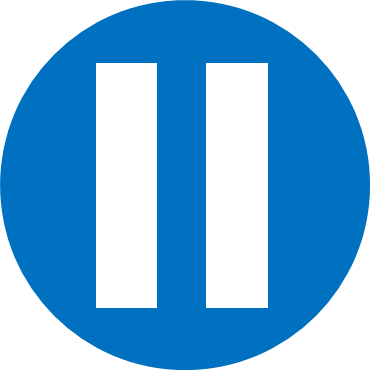 Have a think
6
6
15
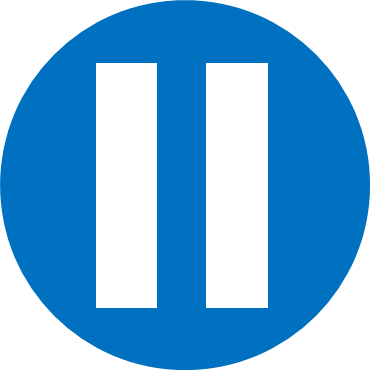 Have a think